Recent SCOTUS Criminal Law Decisions Every State Court Judge Should Know
Presented by Robert N. Udashen
Prevailing Themes in the Court’s Recent Criminal Law Decisions
The Robert’s Court , the Kennedy Court, Justice Sotomayor’s Addition, Justice Stevens Last Hurrah, Justice Kagan’s Addition, and Justice Scalia –Believe It or Not – Gets Angrier
Prevailing Themes in the Court’s Recent Criminal Law Decisions
The Robert’s Court continues to adhere to the Chief Justice’s rule limiting decisions only to issues that are necessary to the resolution of a case. 
Like all rules, this one has its exceptions. 
Though legal scholars have opined that it is really Justice Kennedy’s Court now, his impact is only seen in the Court’s criminal law decisions when the 2nd and 8th Amendments are at issue. 
Justice Sotomayor’s addition to the Court has not had much – if any – impact on the Court’s criminal law jurisprudence. 
Justice Kagan’s recent addition has had far less impact as she has not taken part in the consideration or decision of many criminal law cases. 
Justice Stevens, in his last year on the bench, wrote numerous dissenting opinions. 
Justice Scalia continues be angry about Miranda and imaginary fears for police safety.  This has led him to somehow increase the number of  scathing remarks in his dissents.
The 2nd Amendment
“[T]he right of the people to keep and bear Arms, shall not be infringed” . . . Not even by the State.
The 2nd Amendment
McDonald v. City of Chicago, 130 S.Ct. 3020 (2010)
Narrow Issue: As is typical of the Robert’s Court, the Court limited its holding to the narrow issues of (1) whether the Fourteenth Amendment’s due process clause or privileges and immunities clause should be used to determine the incorporation issue; and (2) “whether the right to keep and bear arms is fundamental to our scheme of ordered liberty, or as” the Court has “said in a related context, whether this right is deeply rooted in this Nation’s history and tradition.” (emphasis in original) (internal quotations and citations omitted).
The 2nd Amendment
McDonald v. City of Chicago, 130 S.Ct. 3020 (2010)
Holding: The 2nd Amendment right of individuals to keep and bear arms in self defense applies against state and local governments as well as the federal government. 
Break Down of the Court: 5-4 in the Judgment; 4 of the justices found that the 2nd Amendment was incorporated to the states through the due process clause of the 14th Amendment and Justice Thomas found    that it was through the privileges and immunities clause          	              of the 14th Amendment.
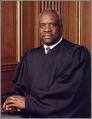 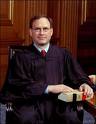 [Speaker Notes: Justices in the majority/plurality were, of course, Roberts, Scalia, Kennedy, and Alito - Justice Thomas was the fifth justice concurring in judgment and parts of the opinion.]
The 2nd Amendment
McDonald v. City of Chicago, 130 S.Ct. 3020 (2010)
Plurality’s Reasoning (Authored by Justice Alito): The plurality first determined that if the 2nd Amendment is to be incorporated to the states that the due process clause of the Fourteenth Amendment provides the appropriate vehicle.  Justice Thomas did not join this part of the decision.  
Justice Thomas’ Opinion on this Issue: Justice Thomas believes that the Slaughter House Cases should be overturned and would have found that the privileges and immunities clause of the 14th Amendment provides the appropriate vehicle for incorporating the 2nd Amendment.
The 2nd Amendment
McDonald v. City of Chicago, 130 S.Ct. 3020 (2010)
Majority Opinion (Continued): Addressing whether the right to bear arms is deeply rooted in this Nation’s history, the Court stated, “[o]ur decision in Heller points unmistakably to the answer. . . . in Heller, we held that individual self-defense is ‘the central component’ of the Second Amendment right. . . . ‘[And,] the need for defense of self, family, and property is most acute’ in the home.”  The Court further reasoned that the 2nd Amendment should be incorporated because “it is clear that the Framers and ratifiers of the Fourteenth Amendment counted the right to keep and bear arms among those fundamental rights necessary to our system of ordered liberty.”
[Speaker Notes: Justice Thomas joined this part of the Court’s Opinion. 

Questions Left Unanswered by McDonald: The Court’s opinion stated in dicta that its holding will not end experimentation with reasonable firearms regulations.  But it left undisturbed the Court’s strong suggestion in Heller that a more demanding test than “reasonableness” is appropriate for determining whether  state and local gun regulations are constitutional.]
The 2nd Amendment
McDonald v. City of Chicago, 130 S.Ct. 3020 (2010)
Dissenting Opinions 
Justice Stevens wrote a  57 page dissenting opinion, the last in his career on the bench, in which he disagreed with the majority’s holding based on a textualist reading of the 2nd Amendment and championing the need to respect states’ rights. 
Justice Breyer wrote a dissenting opinion which was joined by Justice Ginsburg and Justice Sotomayor.  In large part, Justice Breyer’s dissent focuses on the dangers of gun possession and his belief that the 2nd Amendment has nothing to do with  “private self-defense.”
[Speaker Notes: It is likely that using “intermediate scrutiny” (i.e. what the law is substantially related to an important government interest) will be a safe approach.]
The 4th Amendment
“The right of the people to be secure in their persons, houses, papers, and effects, against unreasonable searches and seizures, shall not be violated” . . . Except when the people are at work or in need of emergency aid (even if they do not want such aid).
The 4th Amendment
City of Ontario v. Quon, 130 S.Ct 2619 (2010)
Background Facts: Members of the Ontario Police Department (OPD) were issued pagers that could send and receive text messages.  Quon was issued one of these pagers as a member of the OPD.  It was Quon’s belief that the messages he sent and received would not be reviewed by the department provided that he paid for any overage charges.  Quon paid for his overages, but internal affairs ended up reviewing texts that he sent and received while on duty.  A review of these texts revealed that Quon had sent and received numerous non-work related texts while on duty – including some sexually explicit texts.  Quon brought a 1983 action claiming that the department violated his 4th Amendment rights.
[Speaker Notes: Fun fact: the act of texting sexually explicit messages is called “sexting.”

The City of Ontario ("City") acquired pagers which were able to send and receive text messages from Arch Wireless.  Under the City's contract with Arch Wireless, there was a monthly limit on the number of characters each pager could send or receive.  The City issued the pagers to Quon and other officers in the Ontario Police Department ("OPD"). 
 
Before acquiring the pagers, the City announced a "Computer Usage, Internet and Email Policy" ("Computer Policy").  The Computer Policy specified that the City reserved "the right to monitor and log all network activity including email and Internet use, with or without notice…[And] users should have no expectation of privacy or confidentiality when using these resources."  Though the Computer Policy did not cover text messgages by its explicit terms, the City initially made it clear to employees that it would treat text messages the same as it did emails. 
 
"Within the first or second billing cycle after the pagers were distributed, Quon exceeded his monthly text message character allotment. Duke, [the Officer responsible for the City's contract with Arch Wireless], told Quon about the overage, and reminded him that messages sent on the pagers were 'considered e-mail and could be audited.' Duke said, however, that 'it was not his intent to audit [an] employee's text messages to see if the overage [was] due to work related transmissions.' Duke suggested that Quon could reimburse the City for the overage fee rather than have Duke audit the messages. Quon wrote a check to the City for the overage. Duke offered the same arrangement to other employees who incurred overage fees."
	
Soon however, Duke expressed his dissatisfaction with a being "bill collector" to  Scharf, OPD's chief.  In response, Scharf decided to have the text messages audited to determine whether the officers exceeding the character limits were doing so because of work-related messages or personal messages.  To make this determination, Duke reviewed all Quon's text messages over two months in which he exceeded the allotted number of characters.  
 
Duke's review of Quon's text messages revealed numerous personal messages, including many that were sexual explicit.  After making this discovery, he turned the case over to internal affairs to determine whether Quon was violating OPD rules by pursuing personal matters while on duty.  The officer in charge of the internal affairs investigation limited his review to messages Quon sent while on duty.  Again, this review revealed numerous personal messages, including sexual explicit ones. Quon was allegedly disciplined as a result.]
The 4th Amendment
City of Ontario v. Quon, 130 S.Ct 2619 (2010)
Narrow Issue: Again, as per usual for the Robert’s Court, the holding in this case was limited to addressing the very narrow issue of whether the search of Quon’s texts was reasonable. 
Holding:  Because the search of Quon's text messages was reasonable, petitioners did not violate respondents' Fourth Amendment rights.
Break Down of the Court:  The judgment was unanimous and all of the justices joined the Court's opinion in full except for Justice Scalia who did not join Part III-A of the opinion. Part III-A of the opinion discussed the "operational realities test from the plurality opinion in O'Connor v. Ortega, 480 U.S. 709 (1987), but it did not hold that this was the proper approach to be used.
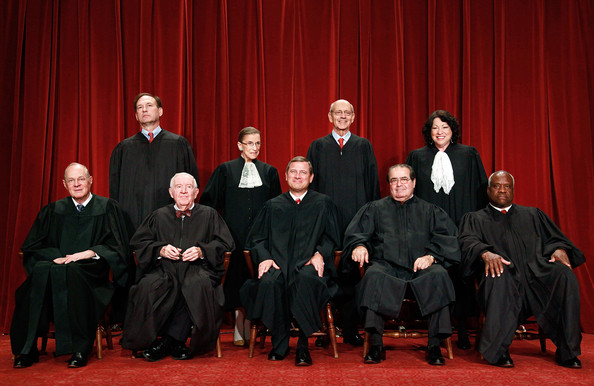 The 4th Amendment
City of Ontario v. Quon, 130 S.Ct 2619 (2010)
Majority Opinion (Authored by Justice Kennedy):  While warrantless searches are per se unreasonable, the Court found that the "special needs" of the workplace provided an applicable exception to the warrant requirement.  
This exception is applicable if a government employer's warrantless search "conducted for a 'noninvestigatory, work-related purpose or for the investigation of work related misconduct . . . is reasonable if it is justified at its inception and if the measures adopted are reasonably related to the objectives of the search and not excessively intrusive in light of’  the circumstances giving rise to the search. Id.  (internal quotations omitted)
The 4th Amendment
City of Ontario v. Quon, 130 S.Ct 2619 (2010)
Majority Opinion (Continued):  Using this approach, the court concluded:
(1) “[t]he search was justified at its inception because there were reasonable grounds [i.e. determining whether the character limit needed to be increased] for suspecting that the search was necessary for a noninvestigatory work-related purpose.“ AND  
(2) the search was reasonable in its scope because it was limited to only two months despite the fact that Quon had exceeded the character limit in many other months.
[Speaker Notes: Questions Left Unanswered by Quon: By limiting its holding to these narrow grounds, the Court did not determine 
(1) whether Quon did in fact have a reasonable expectation of privacy in the contents of his text messages; 
(2) whether reviewing the contents of Quon's text messages constituted a search; 
(3) whether the principles applicable to a government employer's search of an employee's physical office apply with at least the same force when the employer intrudes on the employee's privacy in the electronic sphere; and 
(4) the proper approach for determining an employee’s reasonable expectation of privacy.]
The 4th Amendment
Michigan v. Fisher, 130 S.Ct 546 (2009) (Per Curiam)

Background: Police officers, responding to a disturbance complaint, "found a household in considerable chaos: a pickup truck in the driveway with its front smashed, damaged fence posts along the side of the property, and three broken house windows.  Additionally, there was blood on the hood of the pickup and on clothes inside of it, as well as on one of the doors to the house.  Through a window, the officers could see respondent, Jeremy Fisher, inside the house, screaming and throwing things. Thereafter, one of the officers pushed the front door partway open and began to enter the house – when the officer saw Fisher pointing a gun at him, he withdrew.
The 4th Amendment
Michigan v. Fisher, 130 S.Ct 546 (2009) (Per Curiam)

Background (Continued): Fisher was arrested for assault with a dangerous weapon and possession of a firearm during the commission of a felony.  He filed a motion to suppress on the basis of an unconstitutional search, which the trial court granted.  The Michigan Court of Appeals affirmed, and the Michigan Supreme Court eventually denied the government leave to appeal.
The 4th Amendment
Michigan v. Fisher, 130 S.Ct. 546 (2009)
Holding: Application of the emergency aid exception to the Fourth Amendment  articulated in Brigham City v. Stuart, 547 U.S. 398 (2006) dictates that the officer's entry into the home in this case was reasonable and did not violate the 4th Amendment.
[Speaker Notes: Break Down of the Court: 7-2 per curiam decision in which Justice Stevens was joined by Justice Sotomayor dissenting.]
The 4th Amendment
Michigan v. Fisher, 130 S.Ct. 546 (2009)
Majority Opinion (Per Curiam): The Court reaffirmed that the test for determining if the emergency aid exception may be invoked is "whether there was 'an objectively reasonable basis for believing' that medical assistance was needed, or persons were in danger.  Using this test the Court reasoned that, "[a] straightforward application of the emergency aid exception, as in Brigham City, dictates that the officer's entry was reasonable."
[Speaker Notes: Dissent (Authored by Justice Stevens, joined by Justice Sotomayor):  The dissent believed that the Court had overturned the trial court's decision based on its own view of the evidence.  Id. at 550.  As the dissent pointed out, the trial court held an evidentiary hearing on the motion to suppress.  Id.  And, "[a]fter hearing the testimony, the trial judge was 'even more convinced' that the entry was unlawful." Id.  Accordingly, the trial court found that the officer did not have "an objectively reasonable basis for believing that entering Fisher's home was necessary to avoid serious injury." Id.  Based on the trial court's factual findings and reasoning, the dissent, like the Michigan Court of Appeals, would have upheld the trial court's ruling on the motion to suppress.]
The 5th Amendment
Miranda is still alive and kicking!
The 5th Amendment Miranda
Florida v. Powell, 130 S.Ct 1195 (2010)

Factual Background: After arresting the defendant, police officers read him the standard Tampa Police Department Consent and Release Form ("TPD Miranda Warning") which states: 
You have the right to remain silent. If you give up the right to remain silent, anything you say can be used against you in court. You have the right to talk to a lawyer before answering any of our questions. If you cannot afford to hire a lawyer, one will be appointed for you without cost and before any questioning. You have the right to use any of these rights at any time you want during this interview.” 
	After acknowledging that he had been informed of - and understood - his rights, the defendant agreed to waive his rights and proceeded to confess to everything. Then, he sought to have his confession suppressed on the grounds that the TPD Miranda Warning failed to adequately convey his right to the presence of an attorney during questioning.
The 5th Amendment Miranda
Florida v. Powell, 130 S.Ct 1195 (2010)
Procedural Background:  The Florida Supreme Court stated that "[b]oth Miranda and article I section 9 of the Florida Constitution . . . require that a suspect be clearly informed of the right to have a lawyer present during questioning." Because the Florida Supreme Court found the TPD Miranda Warning to be misleading, by suggesting that the defendant could only consult with an attorney before questioning, it affirmed the court of appeals decision overturning the trial court’s decision not to suppress the confession.
The 5th Amendment Miranda
Florida v. Powell, 130 S.Ct 1195 (2010)
Issues: 
(1) Whether the Florida Supreme Court’s decision was based on adequate and independent state grounds; and
 (2) Whether the TPD’s Miranda Warnings properly advised the defendant of his right to an attorney during police interrogation.
The 5th Amendment Miranda
Florida v. Powell, 130 S.Ct 1195 (2010)
Holding (First Issue): Florida Supreme Court's decision did not indicate clearly and expressly that it was alternatively based on bona fide separate, adequate, and independent state grounds. 
Break Down of Court on First Issue: 8-1 with Justice Stevens dissenting.
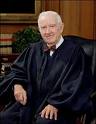 The 5th Amendment Miranda
Florida v. Powell, 130 S.Ct 1195 (2010) 
Majority Opinion (Authored by Justice Ginsburg) First Issue:  Because the Florida Supreme Court's decision did not make a plain-statement of this nature, the Court presumed that it had jurisdiction.  This presumption, coupled with the Florida Supreme Court's treatment "of federal and state law as interchangeable and interwoven," led the Court to conclude that the decision did not rest on adequate and independent state grounds.
Justice Stevens Dissent on First Issue: In Justice Steven's opinion, the Florida Supreme Court's decision was based on adequate and independent state grounds.  Id.  This, Justice Stevens believed, was evidenced by the fact that "[t]he Florida Supreme Court did not merely cite the Florida Constitution a time or two without state-law analysis. Rather, the court discussed and relied on the separate rights provided under Art. I, § 9 of the Florida Constitution."
[Speaker Notes: First Issue of Powell Provides Important Reminder: State courts must remember that if a decision is based on independent state grounds, indicate this clearly and expressly.  (E.g. The Court’s decision today rests on independent state grounds, and therefore any discussion of federal law was done for the purpose of facilitating the Court’s discussion of the issues.)]
The 5th Amendment Miranda
Florida v. Powell, 130 S.Ct 1195 (2010)
Holding (Second Issue): The TPD Miranda Warnings properly advised the defendant of his right to an attorney during police interrogation. 
Break Down of Court on Second Issue: 7-2 with Justice Stevens, joined by Justice Breyer on this issue,  dissenting.
The 5th Amendment Miranda
Florida v. Powell, 130 S.Ct 1195 (2010)
Majority Opinion Second Issue:  The Court's decision in this case explicitly stated and reaffirmed that "an absolute prerequisite to interrogation, [is] that an individual held for questioning 'must be clearly informed that he has the right to consult with a lawyer and to have the lawyer with him during interrogation.'"  Id. at 1203 (quoting Miranda v. Arizona, 384 U.S. 436, 469 (1966)).  This requirement, the Court reasoned, was met by the TPD Miranda Warning because it told the defendant that he had the right to talk to a lawyer before answering any questions and that he had the right to use his rights at any time during the interview.
[Speaker Notes: Second Issue of Powell Also Provides Important Reminder: Miranda is still authoritative on issues surrounding custodial interrogations.  Accordingly, police officers must clearly inform individuals being held for questioning of their 5th Amendment rights to remain silent and have an attorney present.  It also reaffirms the statements made by Chief Justice Warren writing for the Court in Miranda indicating that the states may formulate their own warnings and need not use the precise wording of the example given in Miranda.]
The 5th Amendment Miranda
Other cases addressing the 5th Amendment and  Miranda:
Maryland v. Shatzer, 130 S.Ct. 1213 (2010)
Background: Police officers attempted to question an incarcerated inmate about sexual abuse the inmate allegedly committed against his son. Inmate refused to speak with the officers without an attorney on his behalf present. He was then released back into the prison’s general population. Two and a half years later, after new evidence came to light, officers returned to the prison and requested the inmate waive his Miranda rights. With no attorney on his behalf present and without requesting one, the inmate agreed, signed a waiver form, and confessed.
[Speaker Notes: The Court was unanimous as to the judgment, but Justice Stevens and Justice Thomas would have reached the result differently.]
The 5th Amendment Miranda
Other cases addressing the 5th Amendment and  Miranda:
Maryland v. Shatzer, 130 S.Ct. 1213 (2010)
Holding: When the police arrest a suspect, they must tell him his “Miranda rights,” which include the right to a lawyer and the right to remain silent. Once the suspect requests a lawyer, the police may not question him again until he is given one, even if he later waives that right. In this case, the Court ruled that, if the suspect has been released from custody for at least fourteen days since he last requested a lawyer, the police may resume questioning him if he waives his right to a lawyer at that time. In the prison context, the police may resume questioning an inmate after he has been released into the general prison population for fourteen days.
[Speaker Notes: The Court was unanimous as to the judgment, but Justice Stevens and Justice Thomas would have reached the result differently.]
The 5th Amendment Miranda
Other cases addressing the 5th Amendment and  Miranda:
Berghuis v. Thompkins, 130 S.Ct 2250 (2010)
Background: The defendant was subjected to a custodial interrogation by police concerning his involvement in shooting two people, one of whom died.  At the beginning of the interrogation, the police properly informed him of his Miranda rights.  Then, for two hours and forty-five minutes, the defendant remained almost completely silent as the police interrogated him but never explicitly invoked his right to remain silent.  Finally, the police took the classic Rhode Island v. Innis approach and began asking him questions relating to God.  This approach prompted the defendant to answer yes, when asked whether he had prayed to God to ask forgiveness for the shooting.
[Speaker Notes: Dissent (Authored by Justice Sotomayor, joined by Justices Stevens, Breyer, and Ginsburg):  In a lengthy dissent, Justice Sotomayor took the majority to task for its application of the law to the facts of the case, the counterintuitive nature of its holding, and for announcing broad rules that were unnecessary to decide in this case which was governed by the deferential standard of review set forth in the AEDPA.  The dissenting opinion, unlike the majority opinion, provides a logical analysis which adheres to the Court's long standing precedents.  For example, the dissent pointed out that "Miranda and Butler expressly preclude the possibility that inculpatory statements themselves are sufficient to establish waiver" and therefore, the defendants response to the detective's questions could not possibly constitute a waiver.  Id. at 2270.]
The 5th Amendment Miranda
Other cases addressing the 5th Amendment and  Miranda:
Berghuis v. Thompkins, 130 S.Ct 2250 (2010)
Holding:  In a 5-4 decision, the Court held (1) the fact that defendant was silent during first two hours and forty-five minutes of three hour interrogation was insufficient to invoke his right to remain silent under Miranda; and (2) defendant waived his right to remain silent under Miranda by responding to question by interrogating officer.
[Speaker Notes: Dissent (Authored by Justice Sotomayor, joined by Justices Stevens, Breyer, and Ginsburg):  In a lengthy dissent, Justice Sotomayor took the majority to task for its application of the law to the facts of the case, the counterintuitive nature of its holding, and for announcing broad rules that were unnecessary to decide in this case which was governed by the deferential standard of review set forth in the AEDPA.  The dissenting opinion, unlike the majority opinion, provides a logical analysis which adheres to the Court's long standing precedents.  For example, the dissent pointed out that "Miranda and Butler expressly preclude the possibility that inculpatory statements themselves are sufficient to establish waiver" and therefore, the defendants response to the detective's questions could not possibly constitute a waiver.  Id. at 2270.]
The 5th Amendment
Double Jeopardy
The 5th Amendment Double Jeopardy
Renico v. Lett, 130 S.Ct 1855 (2010)
Factual Background:  Defendant was accused of shooting and killing a taxi cab driver. At his initial trial, the jury was, apparently, passionately split about the verdict that should be delivered (as indicated by multiple notes to the judge). Eventually, the judge called the jury in and asked whether they were deadlocked. The foreperson said they were and a mistrial was declared without any objection or statement by either side. In defendant’s second trial, he was quickly convicted by the jury.
The 5th Amendment Double Jeopardy
Renico v. Lett, 130 S.Ct 1855 (2010)
Procedural Background:  After failing to get his conviction reversed by the state courts, the defendant sought habeas relief in federal court.  The defendant argued that the judge declared a mistrial “without any manifest necessity for doing so” and therefore, the second trial was an error; and that, the Michigan Supreme Court unreasonably applied clearly established federal law in denying relief. The U.S. District Court and Sixth Circuit Court of Appeals agreed with the defendant and granted his writ.
The 5th Amendment Double Jeopardy
Renico v. Lett, 130 S.Ct 1855 (2010)
Issue: Whether the Michigan Supreme Court unreasonably applied clearly established federal law in determining that jeopardy did not attach when the trial court declared a mistrial based on the deadlocked jury. 
Holding: The Michigan Supreme Court afforded deference to the state trial court’s judgment that the first jury was truly deadlocked requiring a mistrial. Accordingly, the Michigan Supreme Court did not unreasonably apply clearly established federal law (which is the deferential standard of review required by the AEDPA). 
Break Down of the Court: 6-3
[Speaker Notes: Chief Justice Roberts authored the Courts opinion in which Justices Scalia, Kennedy, Thomas, Ginsburg, and Alito joined.  Justice Stevens filed a dissenting a opinion which Justice Sotomayor joined in full and Justice Breyer joined in Parts I and II.]
The 5th Amendment Double Jeopardy
Renico v. Lett, 130 S.Ct 1855 (2010)
Majority Opinion:  The Court noted that the interpretation of the facts and application of the law by both the state and federal courts that reviewed this case were reasonable.  Additionally, the Court reaffirmed that mistrials should be avoided and only be declared when there is a high degree of necessity for doing so. To avoid tempting judges to use coercive means to break a deadlocked jury, deference is afforded to the trial judge faced with deciding whether to declare a mistrial when the jury appears to be deadlocked.  The Court also reiterated that trial judge’s decision to declare a mistrial is not granted absolute deference, and in cases where the trial judge acts irrationally or irresponsibly in declaring a mistrial that jeopardy may attach preventing the government from prosecuting the defendant again.
The 5th Amendment Double Jeopardy
Renico v. Lett, 130 S.Ct 1855 (2010)
Majority Opinion (Continued): While the facts of this case could lead one to determine that jeopardy should have attached based on the judge declaring a mistrial, the federal courts did not afford enough deference to the trial judge’s decision AND incorrectly applied circuit precedent instead of “clearly established federal law.”
The 5th Amendment Double Jeopardy
Renico v. Lett, 130 S.Ct 1855 (2010)
Justice Stevens Dissenting Opinion which Justice Sotomayor Joined and Justice Breyer Joined in Part:   The dissent did not believe that the trial judge exercised sound discretion in sua sponte declaring a mistrial and recited the facts supporting this belief.  Based on this conclusion, all of the dissenters believed that the defendant was entitled to habeas relief – even under the deferential AEDPA standard of review.
[Speaker Notes: Importance of Lett: While Lett does not vastly change or alter the law, it does provide important guidance for judges faced with determining whether there is a high degree of necessity for declaring a mistrial in the face of a potentially deadlocked jury.  Though there were only three dissenters in this case, the Court’s opinion definitely alludes to the possibility that the defendant may have been entitled to relief under a different standard of review, instead of the deferential AEDPA standard.]
The 6th Amendment
“In all criminal prosecutions, the accused shall enjoy the right … to be confronted with the witnesses against him” …Unless the police think of a creative way to deprive the accused of this right.
The 6th AmendmentConfrontation Clause
Michigan v. Bryant, 131 S.Ct. 1143 (2011)
Background:  At the defendant’s murder trial, statements made by Covington, the deceased victim, were admitted into evidence through the testimony of several police officers.  The statements were made by the victim to police  in response to their questioning at a gas station 20 miles from where Covington was shot. Covington’s statements, all made in response to police questioning, indicated that he was having a conversation with the defendant through the backdoor of defendant’s house.  He said he knew the person he was talking to was Bryant because he recognized the voice.  Then, Covington told the police that when he turned to leave Bryant's house he was shot through the door.
The 6th AmendmentConfrontation Clause
Michigan v. Bryant, 131 S.Ct. 1143 (2011)
Issue: Whether the admission of Covington’s statements violated the Confrontation Clause. 
Holding: The Supreme Court held that admission of Covington's statements did not violate the Confrontation Clause because they were non-testimonial statements made for the purpose of aiding police with an ongoing emergency.
Break Down of the Court:  6 – 2 as to the judgment, Justice Thomas filed an opinion concurring in the judgment; Justice Scalia and Justice Ginsburg both filed dissenting opinions. (Justice Kagan took no part in the decision.)
The 6th AmendmentConfrontation Clause
Michigan v. Bryant, 131 S.Ct. 1143 (2011)
Majority Opinion (Authored by Justice Sotomayor): The Court began by determining whether the statements were testimonial statements or non-testimonial statements made for the purpose of aiding an ongoing emergency.  To determine this, the Court articulated the “primary purpose test.” The primary purpose test is objective and requires considering the purpose that reasonable actors would have in eliciting or giving the statement.  If the primary purpose of the statements was to meet on going emergency the statements will usually be admissible.
The 6th AmendmentConfrontation Clause
Michigan v. Bryant, 131 S.Ct. 1143 (2011)
Majority Opinion (Continued): Second, the Court explained that whether the emergency is “ongoing” even after the crime is completed turns largely on the extent of the continuing public danger – an assessment that could depend on the weapon used in the crime, the likelihood that the assailant will strike again, the medical condition of the victim, and other case-specific circumstances.  Here, the Court found that the statements were admissible because the victim’s identification of Bryant was made in an informal setting and in an effort to assist an ongoing emergency – the threat posed to public safety by a shooter on the loose.
The 6th AmendmentConfrontation Clause
Michigan v. Bryant, 131 S.Ct. 1143 (2011)
Justice Scalia’s Scathing Dissent: In his own words, Justice Scalia dissented because  he “continue[s] to adhere to the Confrontation Clause that the People adopted, as described in Crawford v. Washington, 541 U. S. 36 (2004).”
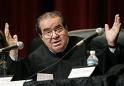 The 6th AmendmentConfrontation Clause
Michigan v. Bryant, 131 S.Ct. 1143 (2011)
Highlights from Justice Scalia’s Scathing Dissent:
“Today’s tale—a story of five officers conducting successive examinations of a dying man with the primary purpose, not of obtaining and preserving his testimony regarding his killer, but of protecting him, them, and others from a murderer somewhere on the loose—is so transparently false that professing to believe it demeans this institution.” 
“A final word about the Court’s active imagination. The Court invents a world where an ongoing emergency exists whenever an armed shooter, whose motive for and location after the shooting are unknown, mortally wounds one individual within a few blocks and 25 minutes of the location where the police” ultimately find that victim. Breathlessly, it worries that a shooter could leave the scene armed and ready to pull the trigger again. Nothing suggests the five officers in this case shared the Court’s dystopian view of Detroit, where drug dealers hunt their shooting victim down and fire into a crowd of police officers to finish him off or where spree killers shoot through a door and then roam the streets leaving a trail of bodies behind.” (internal citations and quotations omitted).
The 6th AmendmentConfrontation Clause
Michigan v. Bryant, 131 S.Ct. 1143 (2011)
Justice Ginsburg’s Dissent: Justice Ginsburg indicated that she agreed with Justice Scalia's approach to the Confrontation Clause and his interpretation of it.  Though Justice Ginsburg did not explicitly say it, there can be little doubt she wrote separately solely because Justice Scalia’s dissent was not her style – to say the least.
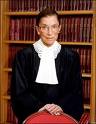 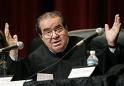 [Speaker Notes: Impact of Bryant: 
(1) Courts must now apply the “primary purpose test” to determine whether a statement is a testimonial statement or non-testimonial statement for the purpose of aiding an ongoing emergency. 
(2) Even if the crime being investigated is complete, courts must determine whether there was still an ongoing emergency. 
(3) As Justice Thomas’ concurrence points out, these tests are likely to create uncertainty among law enforcement and lower courts. 
(4) Justice Scalia has grown more frustrated and angry with his colleague's unwillingness to listen to him.]
The 6th Amendment
“In all criminal prosecutions, the accused shall enjoy the right to a . . . public trial, by an impartial jury” . . . Even when the 24-hour news cycle leads to nearly everyone in the country justifiably hating Enron executives.
The 6th AmendmentRight to an Impartial Jury
Skilling v. United States, 130 S.Ct. 2896 (2010)
General Background: Enron executives cause the company to collapse leaving millions of people broke. The collapse of Enron was felt the hardest in Houston, TX – the location of the Enron executives criminal trial.  Accordingly, the defendants made a motion to transfer the trial to another venue asserting
	that “hostility in Houston, coupled 
	with extensive pretrial publicity, 
	had poisoned potential jurors.”
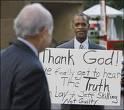 [Speaker Notes: * The Court's opinion in this case addresses issues relating to (1) the Sixth Amendment right to a fair trial by an impartial jury, and (2) interpreting the federal laws that Skilling was found guilty of breaking.  The Court's interpretation and discussion of the federal laws that Skilling was found guilty of is of little relevance to state judges.  Accordingly, only the facts, holding, and opinions related to whether Skilling received a fair trial by an impartial jury will be discussed.]
The 6th AmendmentRight to an Impartial Jury
Skilling v. United States, 130 S.Ct. 2896 (2010)
Juror Selection Process:
Questionnaire was sent to 400 potential jurors to help screen out biased and impartial jurors. (Questionnaire was substantially identical to the one the defendants proposed.)
District Court first questioned the venire as a group. 
The Court then called the members of the venire up to the bench individually where the Court asked questions, then both sides were permitted to ask follow up questions. The prospective juror would then step away from the bench and challenges for cause were ruled on.
The Court used its discretion to grant the defendants 2 additional peremptory challenges giving them a total of 14.
The 6th AmendmentRight to an Impartial Jury
Skilling v. United States, 130 S.Ct. 2896 (2010)
Results of Juror Selection Process: 
Prior to either side exercising its peremptory challenges, there were 38 qualified potential jurors – exactly enough to impanel a 12 person jury with 4 alternates after each side used all of their peremptory challenges. 
209 potential jurors were struck based on responses to the questionnaires. 
A number of jurors (not mentioned in the case) were struck after the group questioning. 
The individual questioning of jurors at the bench led the Court to strike 7 additional jurors for cause and 1 more for hardship. 
Following a 4-month trial, the jury deliberated for 5-days.  These deliberations ended with the jury unanimously finding Skilling guilty on 19 of the counts charged in the indictment and not guilty on the other 9 counts.
The 6th AmendmentRight to an Impartial Jury
Skilling v. United States, 130 S.Ct. 2896 (2010)
Issues: (1) Whether the negative pretrial publicity involving Enron raised a presumption of prejudice that required Skilling’s trial to be moved to another venue; and (2)Whether there was actual prejudice that infected the jury pool.
Holding: The Court held that (1) negative pretrial publicity involving Enron's bankruptcy did not raise presumption of prejudice that required Skilling's trial to be moved to another venue; and (2) there was no actual prejudice that infected defendant's jury.  Pretrial publicity and community prejudice did not prevent Skilling from obtaining a fair trial.
Break Down of the Court:  6-3 with respect to the judgment in Part II (impartial jury issue); Justice Alito concurred with the Court's judgment in Part II but did not join the Court’s opinion.
The 6th AmendmentRight to an Impartial Jury
Skilling v. United States, 130 S.Ct. 2896 (2010)
Majority Opinion (Authored by Justice Ginsburg): The Court did not articulate a particular rule or step-by-step analysis for determining whether there was a presumption of juror prejudice based on community sentiment towards Skilling.  Instead the Court's analysis began by discussing the facts of three previous cases: Rideau v. Louisiana, 373 U.S. 723 (1963), Estes v. Texas, 381 U.S. 532 (1965), and Sheppard v. Maxwell, 384 U.S. 333 (1966).
The 6th AmendmentRight to an Impartial Jury
Skilling v. United States, 130 S.Ct. 2896 (2010)
Majority Opinion (Authored by Justice Ginsburg):Comparing the facts and circumstances of these cases to that of Skilling's case, there were four factors that lead the Court to conclude that there was not a presumption of juror bias in this case.
(1) The size of Houston made it doubtful that 12 impartial jurors could not be found among the more than 4.5 million individuals eligible for jury duty.
(2) While not kind, the contents of the news stories did not include the type of prejudicial information that creates a presumption of prejudice (e.g. the media continuously playing a dramatically staged confession of the defendant).
(3) Four years had passed from the time that Enron’s collapse was first reported and the actual trial. 
(4) The final factor that the Court considered, which was "of prime significance," was the fact that after deliberating for 5 days the jury found Skilling not guilty on 9 counts.  According to the Court, this verdict undermined Skilling's argument that there was juror bias.
The 6th AmendmentRight to an Impartial Jury
Skilling v. United States, 130 S.Ct. 2896 (2010)
Majority Opinion (Authored by Justice Ginsburg): A number of aspects of the voir dire process in this case led the Court to conclude it was done in a manner that safeguarded against actual prejudice existing in Skilling’s jury.  These factors included: 
(1) sending out the questionnaire the contents of which were taken from the proposed questionnaire submitted by Skilling; 
(2) the way that the trial court's demeanor and questions to the jurors during general voir dire promoted candid responses; 
(3) the trial court's individual face-to-face questioning of jurors about their responses on the questionnaire and in general voir dire; 
(4) the opportunity that Skilling's attorneys had to ask prospective jurors follow up questions; and
(5) the trial court's reasons for finding that each of the seated jurors were unbiased and impartial.
The 6th AmendmentRight to an Impartial Jury
Skilling v. United States, 130 S.Ct. 2896 (2010)
Majority Opinion (Authored by Justice Ginsburg): Additionally, the Court also found the fact that the jury acquitted Skilling on 9 counts indicated that actual prejudice did not infect the defendant’s jury.
The 6th AmendmentRight to an Impartial Jury
Skilling v. United States, 130 S.Ct. 2896 (2010)
Dissent (Authored by Justice Sotomayor, joined by Justices Stevens and Breyer):  The dissent detailed the horrific consequences of the Enron collapse that were seemingly overlooked by the trial court and majority. Then the dissent discussed the vast amount of media coverage detailing these horrific consequences and Skilling's role in causing them. Ultimately, this led the dissent to believe that the district court did not take measures which were strong enough to ensure an impartial jury free from outside influences.
[Speaker Notes: Importance of Skilling: 
This is the first substantive decision the Supreme Court has made directly addressing juror bias since we have entered the “24-hour news cycle.”  
The precautions taken by the district dourt,(approved of and emphasized by the Court), provide some guidance for increased measures that may need to be taken when selecting a jury in a case that has become the subject of the 24-hour news cycle.  
Skilling implicitly points out that judges must be mindful of the fact that in some cases the circumstances may prevent any amount of precautions from curing juror bias (e.g. a widely publicized crime in a small town that proceeds to trial quickly).]
The 6th AmendmentBatson Challenges
Berghuis v. Smith, 130 S.Ct. 1382 (2010)
Background: An African-American man was convicted by an all-white jury selected from a pool that contained a very small percentage of African Americans. 
Holding: The Court Held that the underrepresentation of African-Americans in the jury pool was not serious enough to warrant overturning the conviction, and that there was not enough evidence of systematic exclusion of black jurors from the jury pool.
The 6th AmendmentBatson Challenges
Thaler v. Haynes, 130 S.Ct. 1171 (2010) (Per Curiam)
Background: During voir dire, two judges presided at different stages: one during the questioning of the prospective jurors and one when peremptory challenges were exercised.  The Prosecutor used a peremptory challenge on an African-American juror.  When defense counsel made a Batson objection, the prosecutor indicated the juror seemed too “humorous,” not serious, and that her “body language had belied her true feeling.” The judge permitted the dismissal.
Narrow Issue:  Whether any decision of the Court “clearly establishes” that a judge, in ruling on an objection to a peremptory challenge under Batson must reject a demeanor-based explanation for the challenge unless the judge personally observed and recalls the aspect of the prospective juror's demeanor on which the explanation is based.
The 6th AmendmentBatson Challenges
Thaler v. Haynes, 130 S.Ct. 1171 (2010) (Per Curiam)
Per Curiam Decision: The Court held that none of its decisions clearly establishes the categorical rule that a demeanor-based explanation for a peremptory challenge must be rejected unless the judge personally observed and recalls the relevant aspect of the prospective juror's demeanor, and therefore habeas relief is based on this exact rule.  The Court did not however, hold that the defendant’s Batson claim must be rejected on remand.
[Speaker Notes: Important Thing to Take Away from Haynes: The same judge should preside over the questioning of perspective jurors and the exercise of peremptory challenges. 
This will ensure that any Batson challenges will comply with the rule that the Supreme Court will eventually establish on this issue when a case is brought on direct appeal instead of a federal habeas petition. 
More importantly, this will ensure that Batson challenges are properly addressed.]
The 6th AmendmentRight to a Public Trial
Presley v. Georgia, 130 S.Ct. 721 (2010) (Per Curiam)
Background: Prior to voir dire at the defendant’s trial , the judge asked the defendant's uncle, the lone individual in the gallery, to leave. The judge indicated that he was concerned about space. The defendant objected and proposed a way to accommodate the uncle during voir dire, but the judge denied the request.  After the defendant was convicted, the judge denied his motion for a new trial based on a violation of the Sixth Amendment right to a public trial. 
Holding: Trial court erred by closing the courtroom to the public for jury voir dire without considering all reasonable alternatives to closure.
[Speaker Notes: Breakdown of the Court: 7-2 with Justice Thomas and Scalia dissenting.]
The 6th AmendmentRight to a Public Trial
Presley v. Georgia, 130 S.Ct. 721 (2010) (Per Curiam)
Per Curiam Opinion: The rule for addressing this issue is that “the party seeking to close the hearing must advance an overriding interest that is likely to be prejudiced, the closure must be no broader than necessary to protect that interest, the trial court must consider reasonable alternatives to closing the proceeding, and it must make findings adequate to support the closure.” Since there was no evidence that the trial court even considered how to accommodate the public, the Court found that its decision to close the court room was clearly in error.
[Speaker Notes: Impact of Presley: This case clarifies that the right to a public trial extends to voir dire.  Additionally, it indicates that an inability to conveniently find space for the public and the venire will not suffice for closing the courtroom to the public – at least not without considering how to accommodate the public.]
The 6th Amendment
“In all criminal prosecutions, the accused shall enjoy the right to . . . have the Assistance of Counsel for his defence”. . . not just counsel, but effective assistance of counsel.
The 6th AmendmentRight to Counsel
Padilla v. Kentucky, 130 S.Ct. 1473 (2010)
Background: The defendant claimed that his counsel not only failed to advise him of the immigration consequences of a guilty plea, but also told him that he  “‘did not have to worry about immigration status since he had been in the country so long.’ ” The defendant relied on his counsel's erroneous advice when he pleaded guilty to the drug charges that made his deportation virtually mandatory.
The 6th AmendmentRight to Counsel
Padilla v. Kentucky, 130 S.Ct. 1473 (2010)
Issue: Whether the Sixth Amendment right to counsel places an obligation on defense counsel to advise defendants of the immigration consequences of a guilty plea. 
Holding: The Court held that constitutionally competent counsel would have advised the defendant that his conviction for drug distribution made him subject to automatic deportation, and therefore defense counsel provided ineffective assistance.
[Speaker Notes: Breakdown of the Court: 7-2 as to the judgment; Justice Alito filed an opinion concurring in the judgment which Chief Justice Roberts joined – neither joined the opinion of the Court; Justice Scalia filed a dissenting opinion which Justice Thomas joined.]
The 6th AmendmentRight to Counsel
Padilla v. Kentucky, 130 S.Ct. 1473 (2010)
Majority Opinion (Authored by Justice Stevens): 
The Court found that removal proceedings initiated as a result of a criminal conviction are not removed from the ambit of the Sixth Amendment right to counsel. (It did not however classify it as a direct or collateral consequence.) 
Criminal defense attorneys therefore have a duty to give correct and clear advice when the deportation consequences of a conviction are clear.  And, when the law is not succinct and straightforward, a criminal defense attorney must advise a noncitizen client that pending criminal charges may carry a risk of adverse immigration consequences.
The 6th AmendmentRight to Counsel
Padilla v. Kentucky, 130 S.Ct. 1473 (2010)
Majority Opinion (Continued): 
Based on the deportation consequences of a guilty plea and prevailing professional norms, the Court  rejected the notion that Strickland's guarantees apply only to the active furnishing of erroneous advice about immigration consequences of a plea. Rather than limiting the right to counsel in this manner, the Supreme Court extended the right to counsel to protect "against the passive omission of correct advice about the possibility of deportation."
[Speaker Notes: Impact of Padilla: 
Though the Texas Code of Criminal Procedure Article 26.13(a)(4) requires courts to inform defendants that there may be immigration consequences as a result of entering a plea, Padilla leaves no doubt that this will not suffice in many cases.  
Defense attorneys will need to become aware of convictions that will likely result in deportation and be sure to correctly inform their clients of these consequences.  
It seems possible that guilty pleas may decrease some as more defendants are being correctly, completely, and clearly informed of deportation consequences.  
Together, Padilla and McDonald, seem to indicate that constitutionally competent defense counsel must inform defendants that a guilty plea will have consequences on the closely held and important right to bear arms.]
The 6th AmendmentRight to Counsel
Porter v. McCollum, 130 S.Ct. 447 (2009)(Per Curiam)
Background: A Korean War vet was convicted of killing his ex-girlfriend and her new boyfriend. At the sentencing hearing, the defendant’s counsel failed to present a significant amount of evidence about the defendant’s life, including, combat in particularly brutal battles in the Korean War, the effect those battles had on his  mental stability, a childhood of abuse, rampant drug abuse, and potential brain damage.
The 6th AmendmentRight to Counsel
Porter v. McCollum, 130 S.Ct. 447 (2009)(Per Curiam)
Holding: Counsel was ineffective in failing to raise these mitigating circumstances, and it is unreasonable to conclude that the omission of heroic war efforts, emotional trauma, physical abuse, and potential brain abnormalities would not have changed the defendant's sentence.
The 8th Amendment
Cruel and Unusual Punishment of Minors
The 8th AmendmentCruel and Unusual Punishment
Graham v. Florida, 130 S.Ct. 2011 (2010) 
Background: The defendant was convicted of armed burglary with assault or battery and attempted armed robbery. Though he committed the offenses when he was 16 years old, he was charged as an adult.  The trial court judge sentenced the defendant to maximum sentence authorized by law: life imprisonment for the armed burglary and 15 years for the attempted robbery.  Because Florida has abolished its parole system, a life sentence gives a defendant no possibility of release unless he is granted clemency.
The 8th AmendmentCruel and Unusual Punishment
Graham v. Florida, 130 S.Ct. 2011 (2010) 
Holding: The Eighth Amendment's prohibition against Cruel and Unusual Punishment does not permit a juvenile offender to be sentenced to life in prison without parole for a non-homicide crime.
[Speaker Notes: Break Down of the Court: 5-4 (Justice Kennedy’s only real impact on the Court’s criminal law decisions.)]
The 8th AmendmentCruel and Unusual Punishment
Graham v. Florida, 130 S.Ct. 2011 (2010) 
Majority Opinion (Authored by Justice Kennedy): 
The Court found that life without parole for a non-homicide juvenile offender serves no legitimate penological goals. And, that life without parole is an especially harsh punishment for a juvenile. 
While a state may not sentence a non-homicide juvenile offender to life without parole, it is not required to guarantee eventual freedom to a juvenile offender convicted of a non-homicide crime. Rather, the State must give non-homicide juvenile offenders a meaningful opportunity to obtain release based on demonstrated maturity and rehabilitation.
[Speaker Notes: Impact of Graham: The impact of this case is simple – non-homicide juvenile offenders cannot be sentenced to life without parole and states must be sure that a non-homicide juvenile offender has a meaningful opportunity to obtain release based on demonstrated maturity and rehabilitation.]
The 14th Amendment
The 14th Amendment right to due process can provide a creative way for defendants to obtain DNA testing.
The 14th AmendmentDNA Testing Under § 1983
Skinner v. Switzer, 2011 WL 767703 (2011)
Background: State prisoner, who had been convicted of capital murder and sentenced to death, filed § 1983 action, alleging that district attorney's refusal to allow him access to biological evidence for purposes of forensic DNA testing violated his right to due process.
The 14th AmendmentDNA Testing Under § 1983
Skinner v. Switzer, 2011 WL 767703 (2011)
Holding: The Court specifically overturned Fifth Circuit precedent on this issue, and held that a convicted state prisoner may seek DNA testing of crime-scene evidence in a § 1983 action.  The Court did not address whether the Texas statute that completely forecloses prisoners who could have sought DNA testing prior to trial, but did not, from seeking post-conviction DNA testing, violates the 14th Amendment.
[Speaker Notes: Impact of Skinner: 
The immediate and country-wide impact of Skinner will be to open the doors of federal courts to prisoners seeking post-conviction DNA testing. 
The future impact in Texas is that it is likely that a federal court will rule on the constitutionality of the Texas statute preventing prisoners who could have sought DNA testing prior to trial, but did not, from seeking testing post conviction.]